Comparison with GEMS data for 20221127
GEMS
skyradiometer
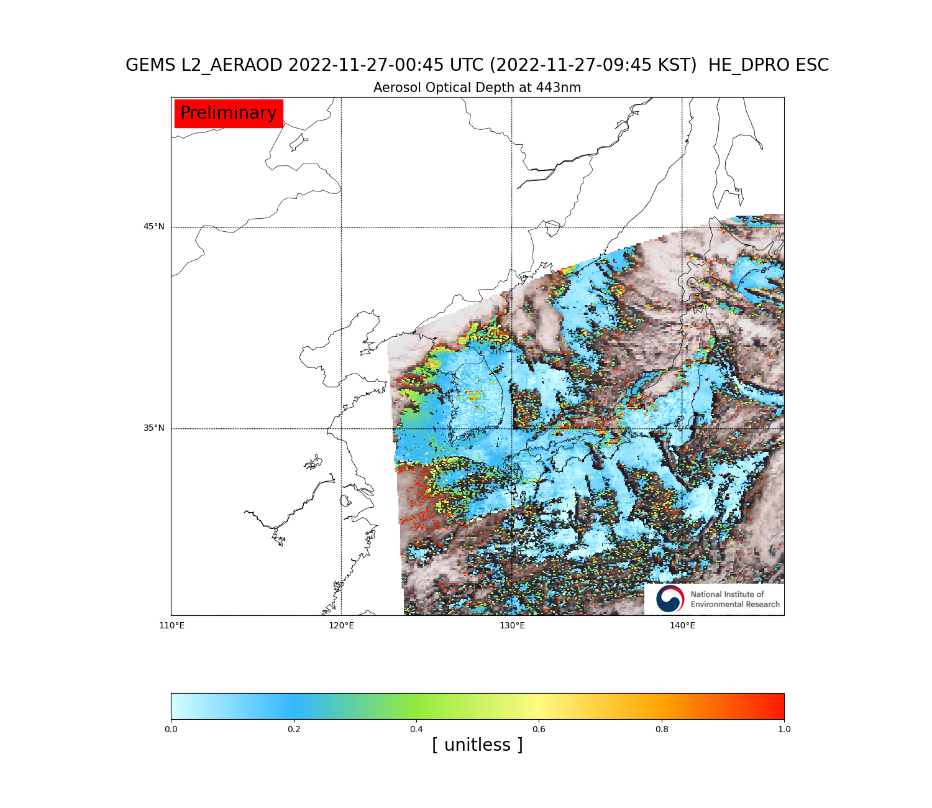 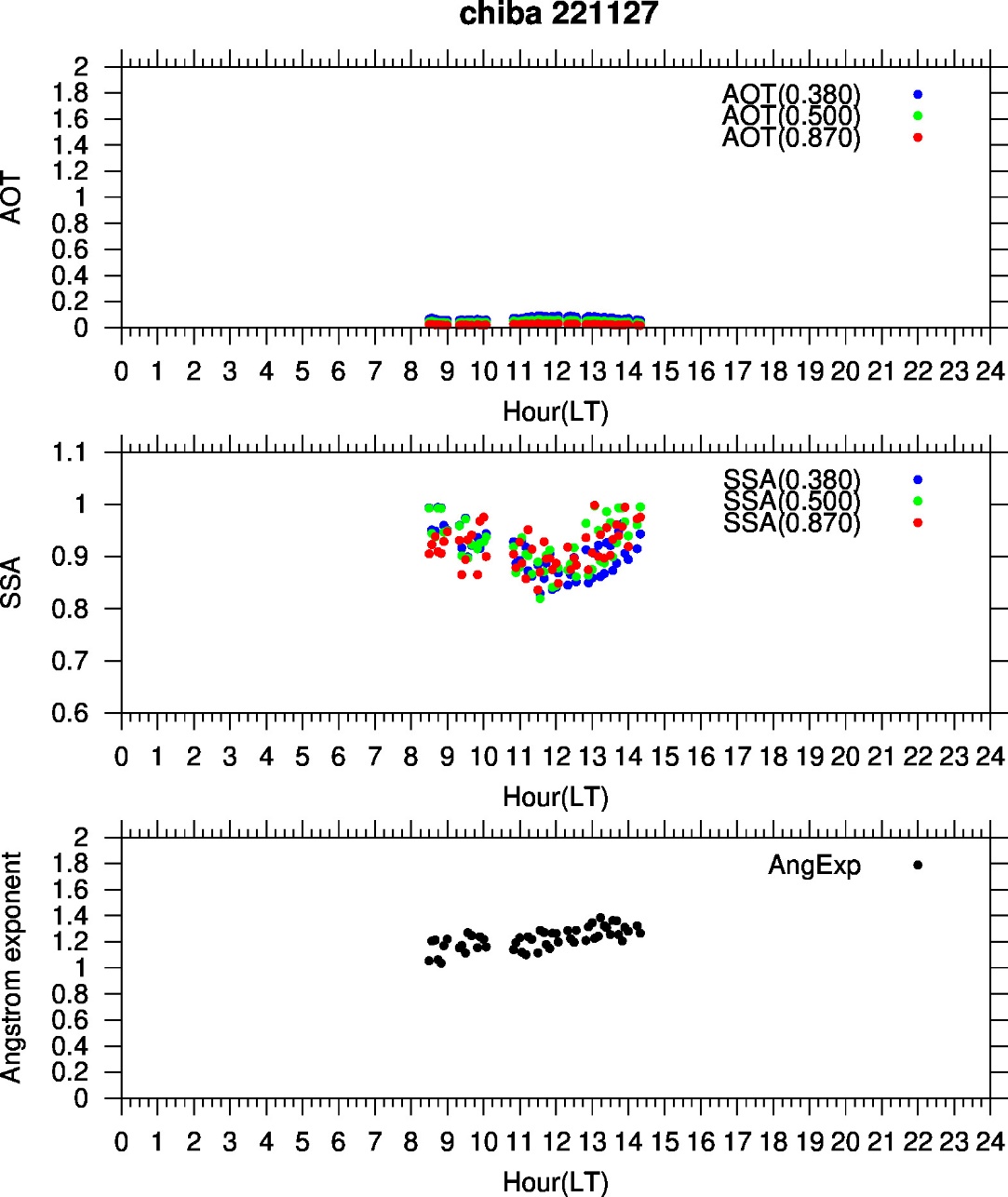 AOD443
GEMS obs.
Chiba
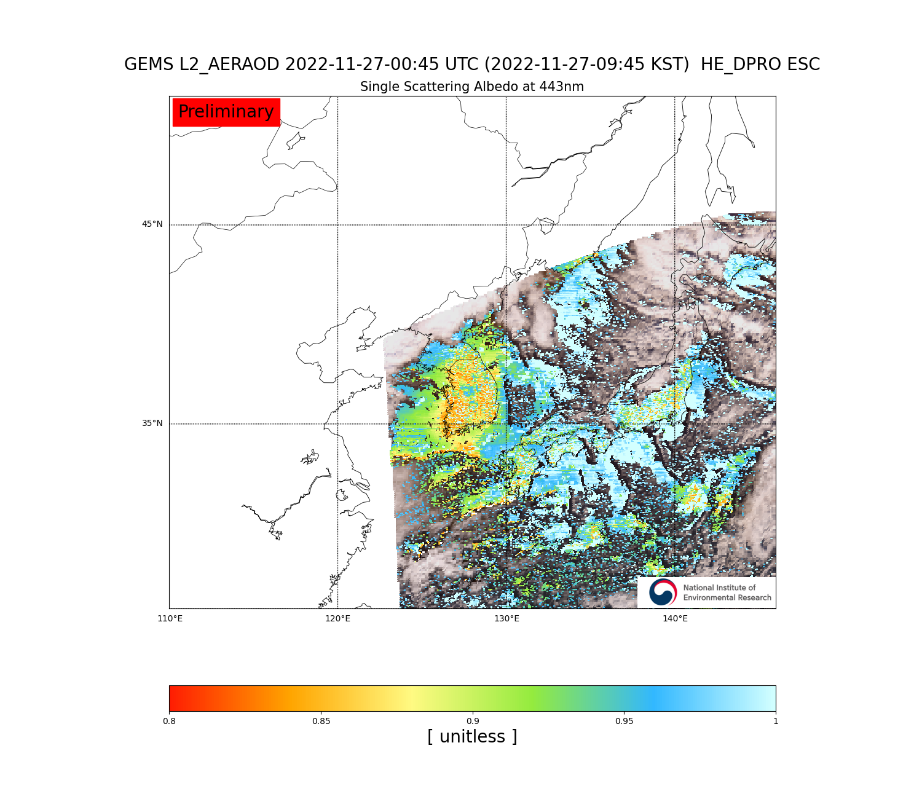 SSA443
Chiba